Типичные ошибки, возникающие при отправке и регистрации СЭМД в РЭМД
РЭМД
Федеральный реестр электронных медицинских документов (РЭМД) представляет собой подсистему Единой государственной информационной системы в сфере здравоохранения (ЕГИСЗ). В соответствии с Постановлением Правительства РФ от 9 февраля 2022 г. N 140 «О единой государственной информационной системе в сфере здравоохранения» основным назначением РЭМД является регистрация и хранение сведений о медицинской документации в форме электронных документов.

Задачами Системы являются:​
получение, проверка и регистрация сведений об электронных медицинских документах (ЭМД, структурированные - СЭМД);​
предоставление зарегистрированных ЭМД пользователям РЭМД, передача документов в другие подсистемы ЕГИСЗ, в информационные системы (ИС) ведомств-потребителей медицинских сведений.
2
Этапы возникновения ошибок
В момент отправки СЭМД на регистрацию в РЭМД

 В процессе регистрации СЭМД в РЭМД
3
1. В момент отправки СЭМД на регистрацию в РЭМД
Могут возникнуть следующие ошибки:







Решение: повторить отправку позже, либо дождаться автоматической отправки
4
2. В процессе регистрации СЭМД в РЭМД
Причины появления ошибок могут возникнуть на стороне:
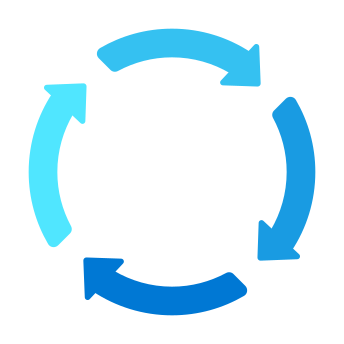 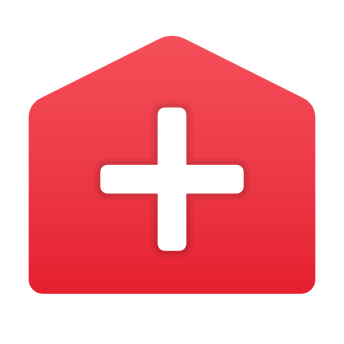 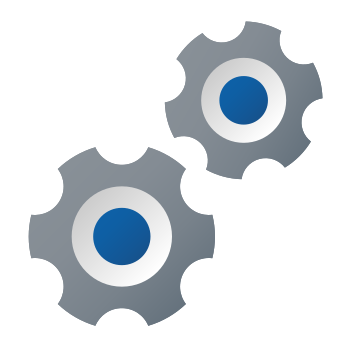 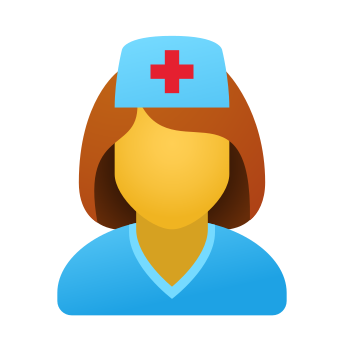 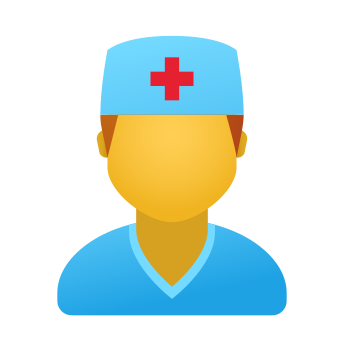 1. РЭМДа
2. Медицинской организации
5
2.1 Ошибки на стороне РЭМД
6
2.2 Ошибки на стороне МО
7
2.2 Ошибки на стороне МО
8
2.2 Ошибки на стороне МО
9
2.2 Ошибки на стороне МО
10
2.2 Ошибки на стороне МО
11
2.2 Ошибки на стороне МО
12
2.2 Ошибки на стороне МО
13
Методические материалы
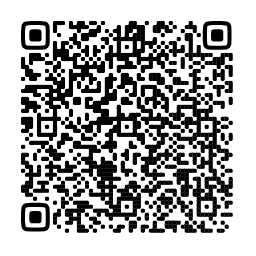 Регистрируемые электронные медицинские документы 
(НСИ РосМинЗдрав)
14